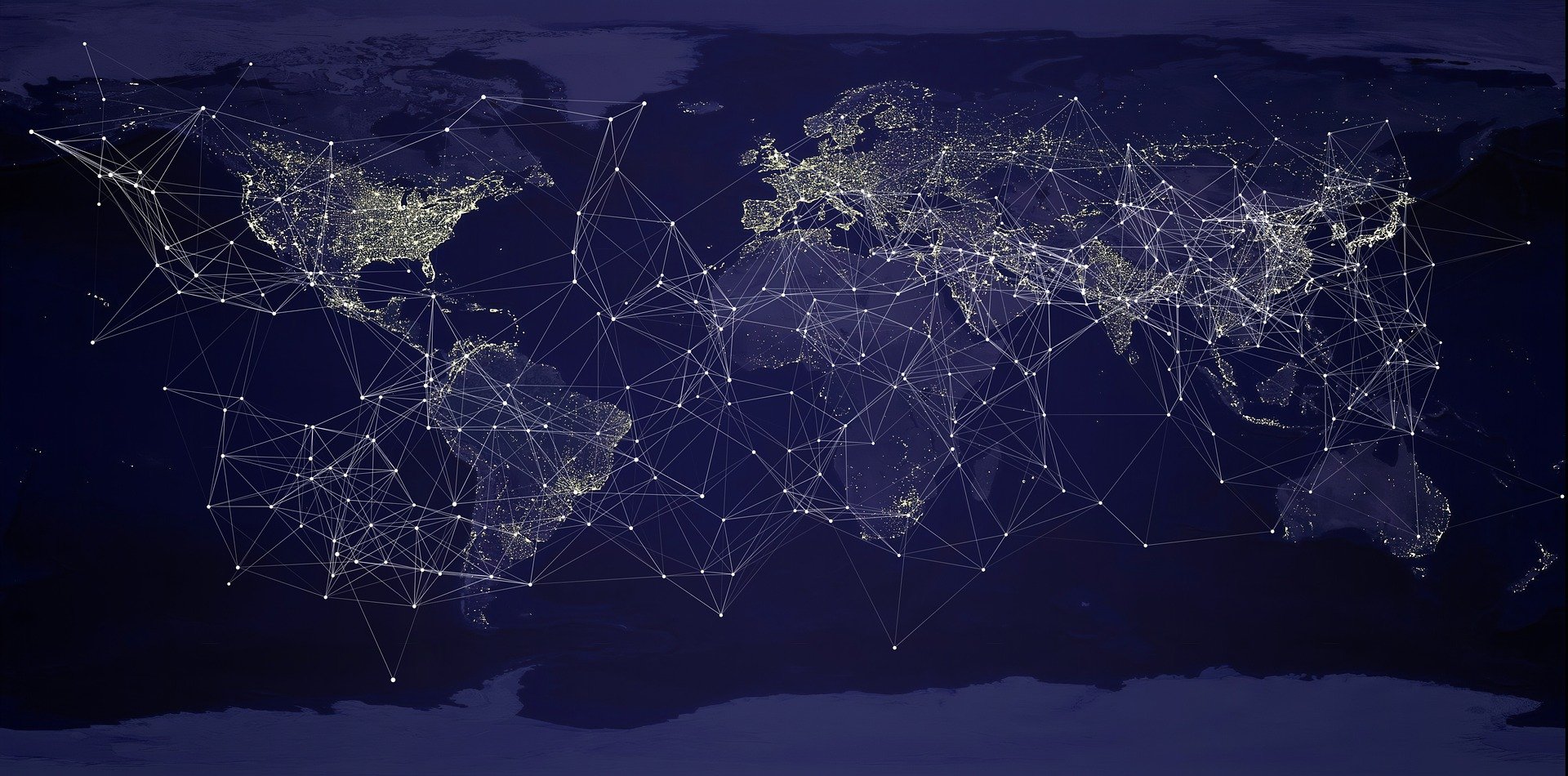 Tematski blok 1.
Videokonferencija KPFIS-a i Zajednice prakse za riznicu (TCOP) PEMPAL-a 
na temu nove generacije sustava dBrain 
Republike Koreje
Osnovne informacije o KPFIS-u i suradnji s KPFIS-om
18. studenoga/novembra 2021.
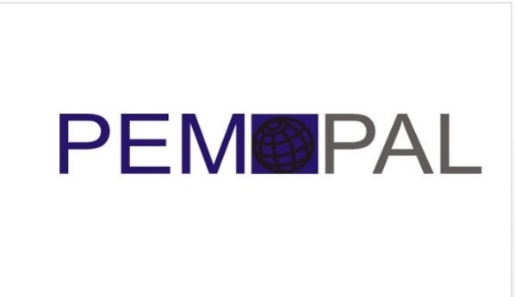 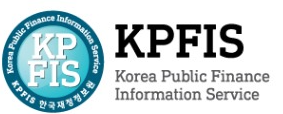 [Speaker Notes: 안녕하십니까? 저는 한국재정정보원의 국제협력 업무를 담당하고 있는 오한울 입니다.  

저는 오늘 여러분들에게 한국재정정보원에 대한 간략한 소개와 함께,

저희가 현재 추진하고 있는 국제협력 프로그램에 대해서 소개해 드리려고 합니다.]
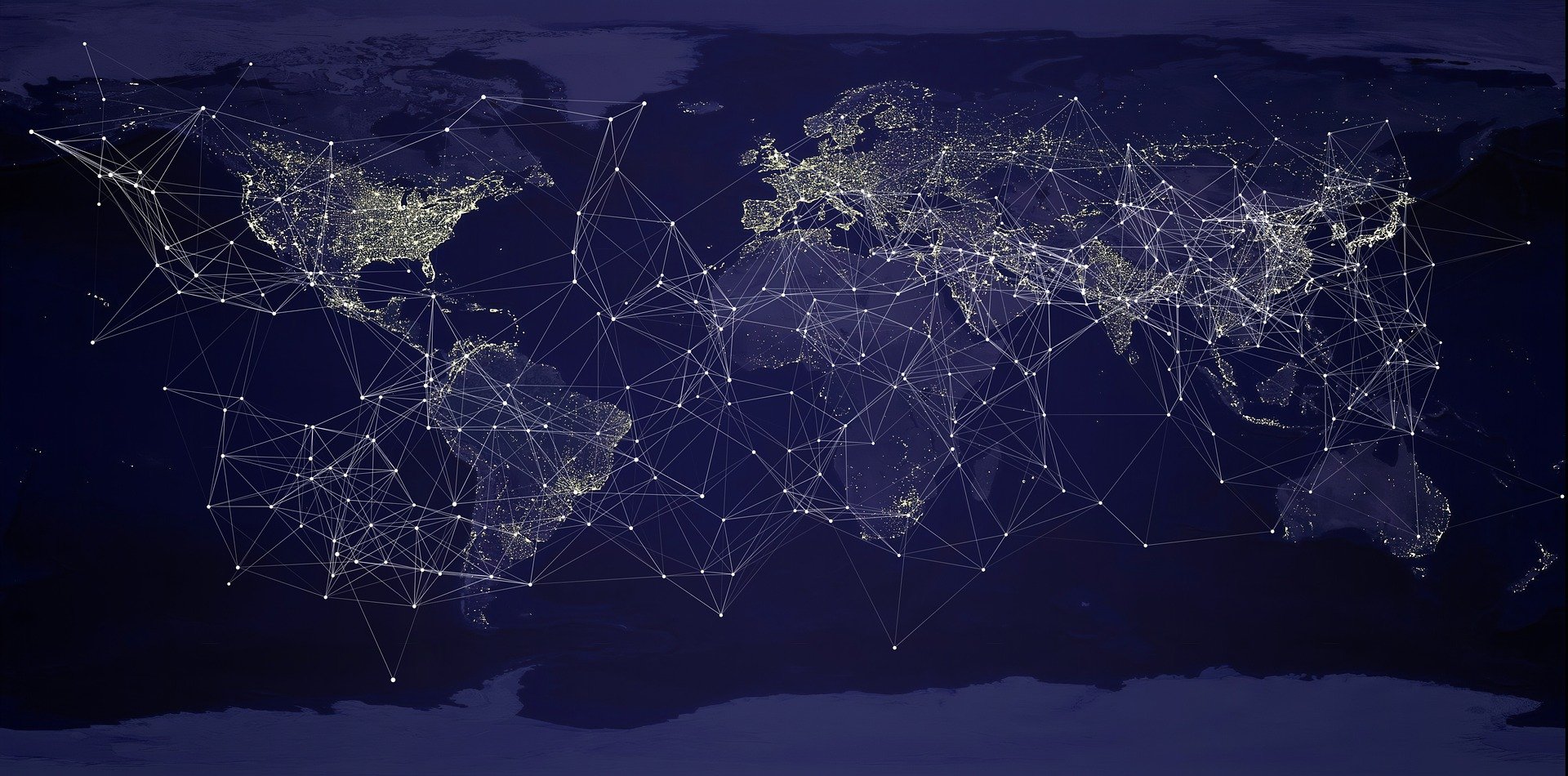 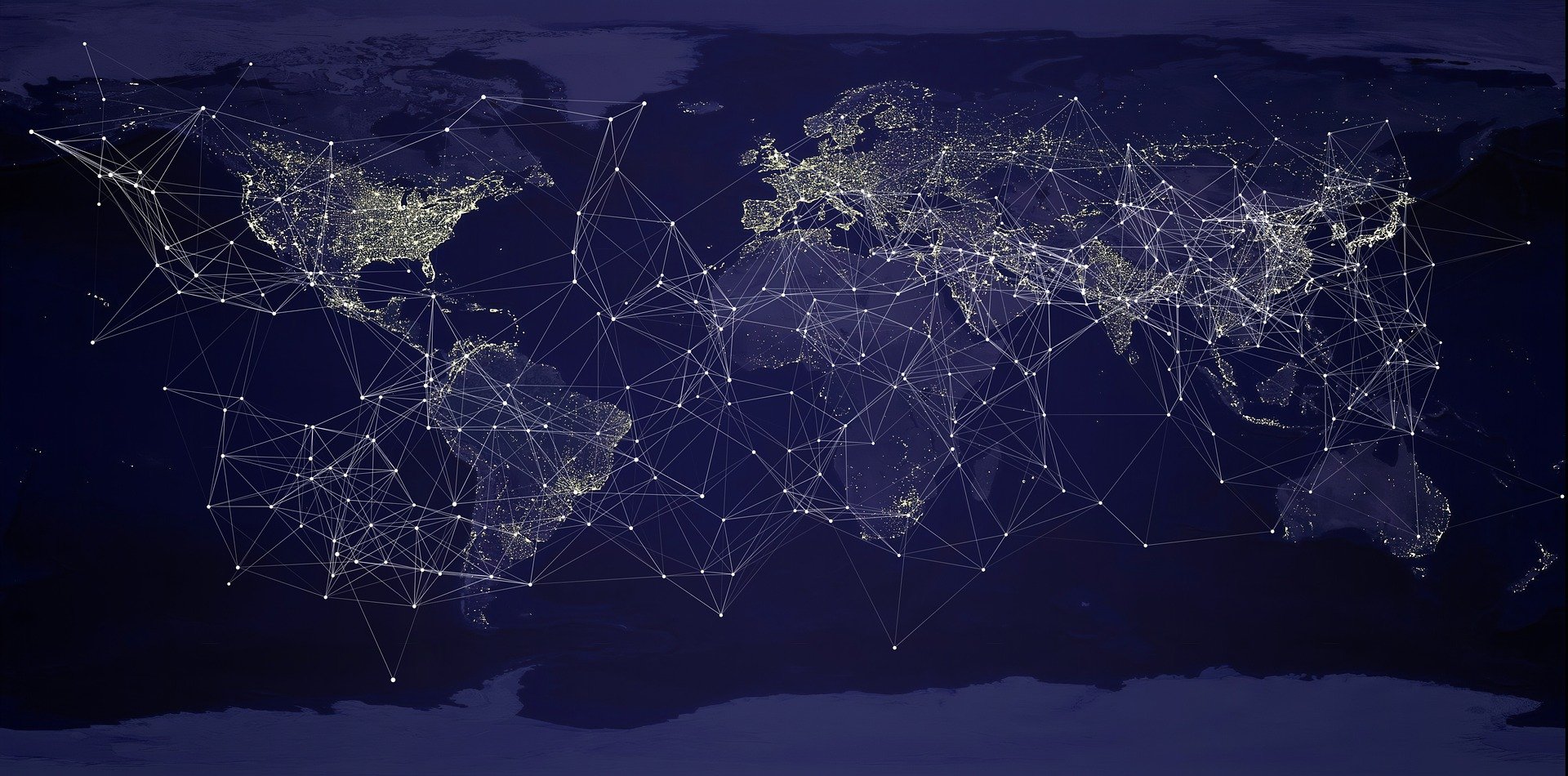 Ⅰ.
Videokonferencija KPFIS-a i Zajednice prakse za riznicu (TCOP) PEMPAL-a
na temu nove generacije sustava dBrain
Republike Koreje
Osnovne informacije o KPFIS-u
Ⅱ.
Kako uspješno surađivati
Osnovne informacije o KPFIS-u i suradnji s KPFIS-om
SADRŽAJ
Ⅲ.
Studija slučaja (Ministarstvo financija Indonezije)
Analiza slučaja (KSP)
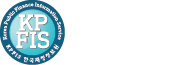 - 2 -
[Speaker Notes: 발표 목차는 다음과 같습니다. 

첫번째로, 한국재정정보원에 대해 소개하고, 두번째로 정보원과의 협업 방안 

그리고 마지막으로, 실제 협력 사례 중의 하나인 인도네시아 재무부와의 협력 활동에 대해 말씀드리도록 하겠습니다.]
01
Što je KPFIS
Dvostranački sporazum o osnivanju „specijalizirane institucije za
upravljanje javnim financijama” (Zakon donesen u ožujku/martu 2016.)
Proračunski sustav
SALIMI
FIMSYs ⑴
NaFIS ⑵
Treća generacija
Četvrta generacija
Sustavima upravlja javna organizacija (KPFIS)
Usluge eksternalizirane privatnim IT poduzećima pod nadzorom Ministarstva strategije i financija (npr. Samsung SDS, LG CNS)
Nova generacija
sustava dBrain
dBrain
Službeno predstavljanje
1999.
2000.
siječanj/januar 2007.
srpanj/juli 2016.
siječanj/januar 2022.
Agencije za javno fiskalno upravljanje u drugim zemljama
(1) FIMSYs: Sustav upravljanja fiskalnim informacijama
(2) NaFIS: Nacionalni fiskalni informacijski sustav
Državna agencija za financijsku tehnologiju, Francuska (AIFE)
Ministarstvo financija SAD-a
(Ured fiskalne službe)
Savezno ministarstvo financija, Njemačka (ZIVIT)
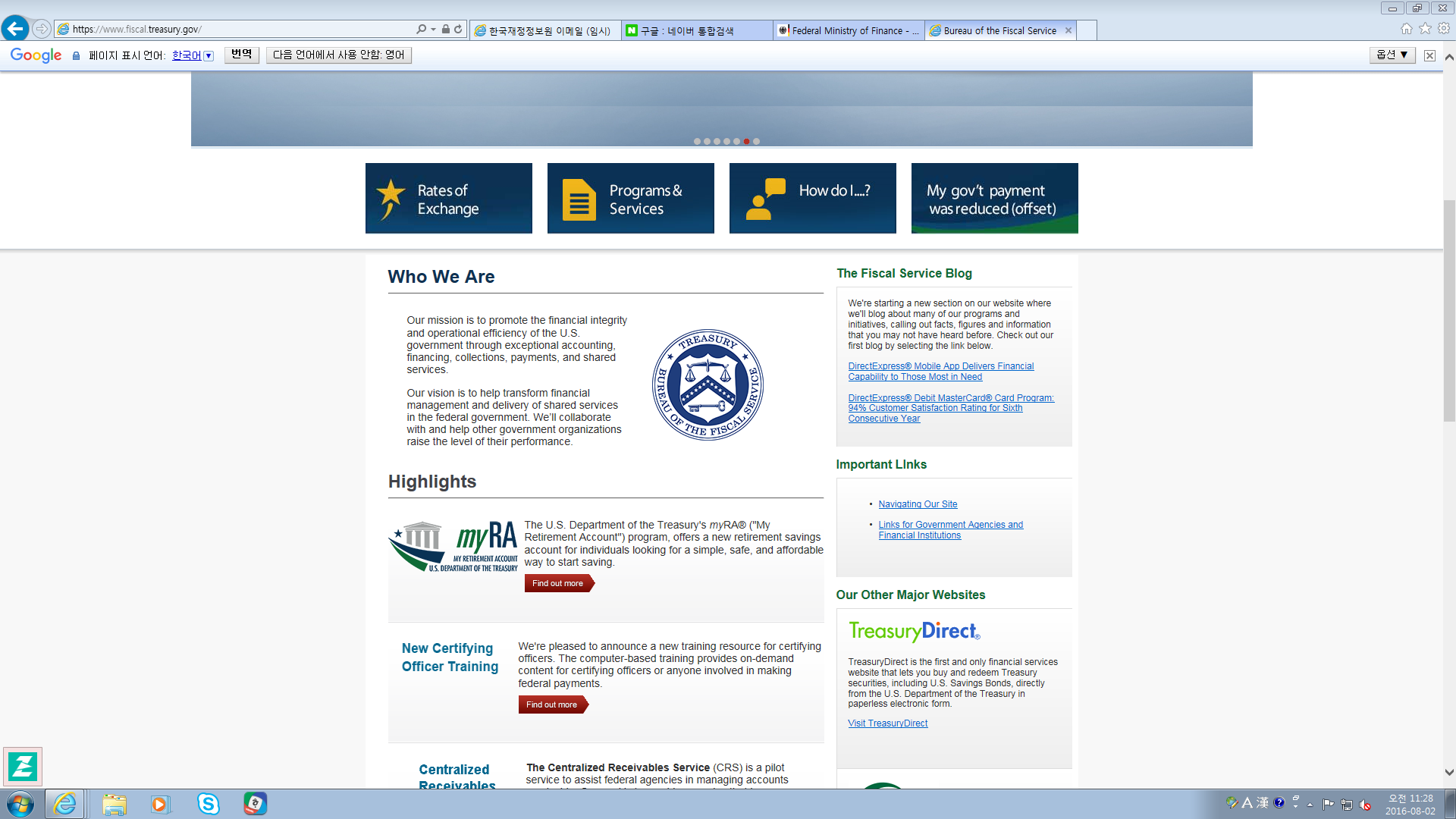 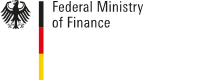 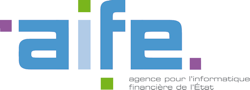 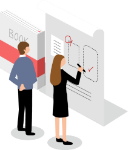 - 3 -
Prva generacija
Druga generacija
[Speaker Notes: 한국재정정보원(KPFIS)은 2016년 국회의 법안 통과를 근거로 설립되었습니다.

디브레인의 발전사를 보시면 알 수 있듯이 2007년 1월에 dBrain시스템이 개통된 이래 

2016년 6월까지, 민간에 위탁하여 dBrain시스템을 운영하였습니다.

하지만 국가 재정운영의 근간이 되는 dBrain의 안정적 운영 및 관리를 위한 필요성으로 인해  

한국재정정보원(KPFIS)이 2016년 7월 공식출범하여 현재까지 디브레인을 운영을 책임지고 있습니다.

참고로 미국, 독일, 프랑스에서도 한국재정정보원과 같이 독립된 재정관리전문기관을 설립하여 운영하고 있습니다.]
02.
Uloga KPFIS-a
Svrha osnivanja (članak 1. Zakona o KPFIS-u)
01.
poboljšanje javnog fiskalnog upravljanja u Koreji i doprinos    
   razvoju informacijskih sustava za fiskalno upravljanje u  
   međunarodnoj zajednici
Glavne misije KPFIS-a (članak 5. Zakona o KPFIS-u)
02.
osiguravanje funkcioniranja sustava dBrain i upravljanje njime
 upravljanje fiskalnom statistikom
 međunarodna suradnja u pogledu razvoja ISFU-ova(npr. dBrain Export)
 funkcioniranje Centra za kibersigurnost za javni 
   fiskalni sektor i upravljanje tim centrom
- 4 -
- 4 -
[Speaker Notes: 다음으로는 한국재정정보원의 역할을 알아보겠습니다.

한국재정정보원의 설립 목적은 한국재정정보원법 제1조에서 알 수 있는 것처럼 
국가재정업무 발전과 국제사회 재정정보화에 기여하는 것입니다.

이를 근거로 한국재정정보원의 역할을 구체화해보면

첫째, dBrain의 운영 및 관리를 통한 재정업무 효율화 

둘째, 재정 통계의 생산·관리를 통해 재정정책 수립·집행을 지원

셋째, 재정정보화 경험 전수 및 시스템 수출을 통해 재정정보화 분야의 국제협력

 마지막으로 재정분야 보안관제센터의 운영 및 관리입니다.]
03.
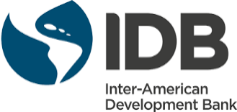 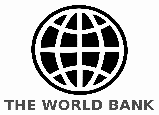 Međunarodna suradnja KPFIS-a
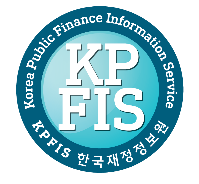 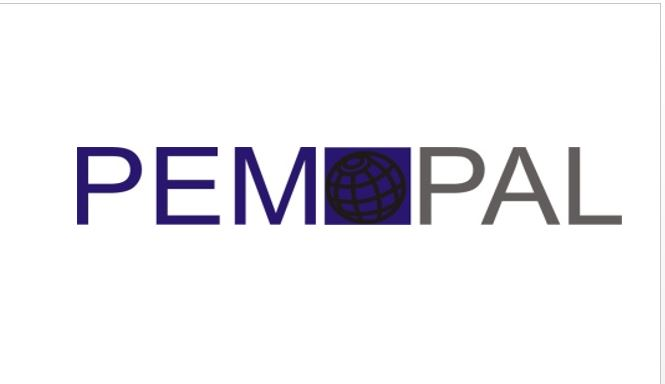 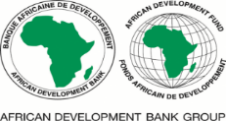 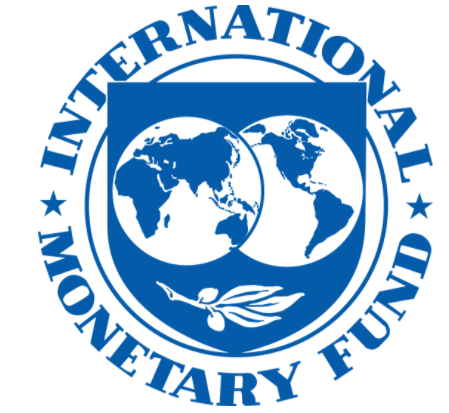 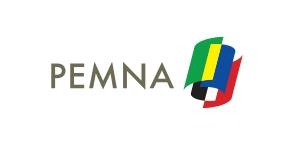 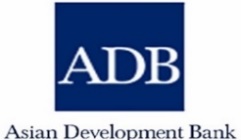 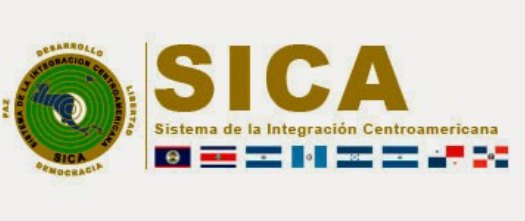 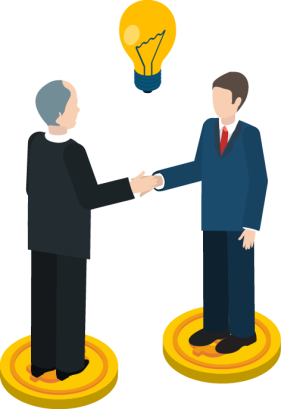 Potpisan MOU
Legenda
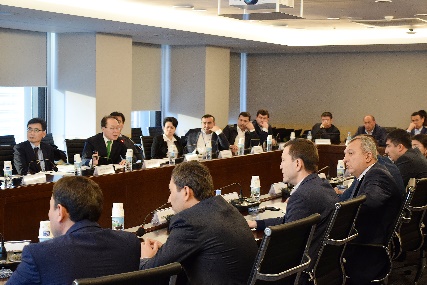 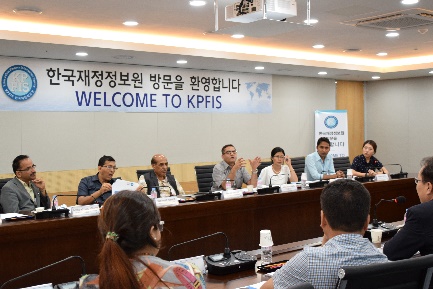 Razmjena znanja o sustavu dBrain i ISFU-ima
Međunarodni seminar
- 5 -
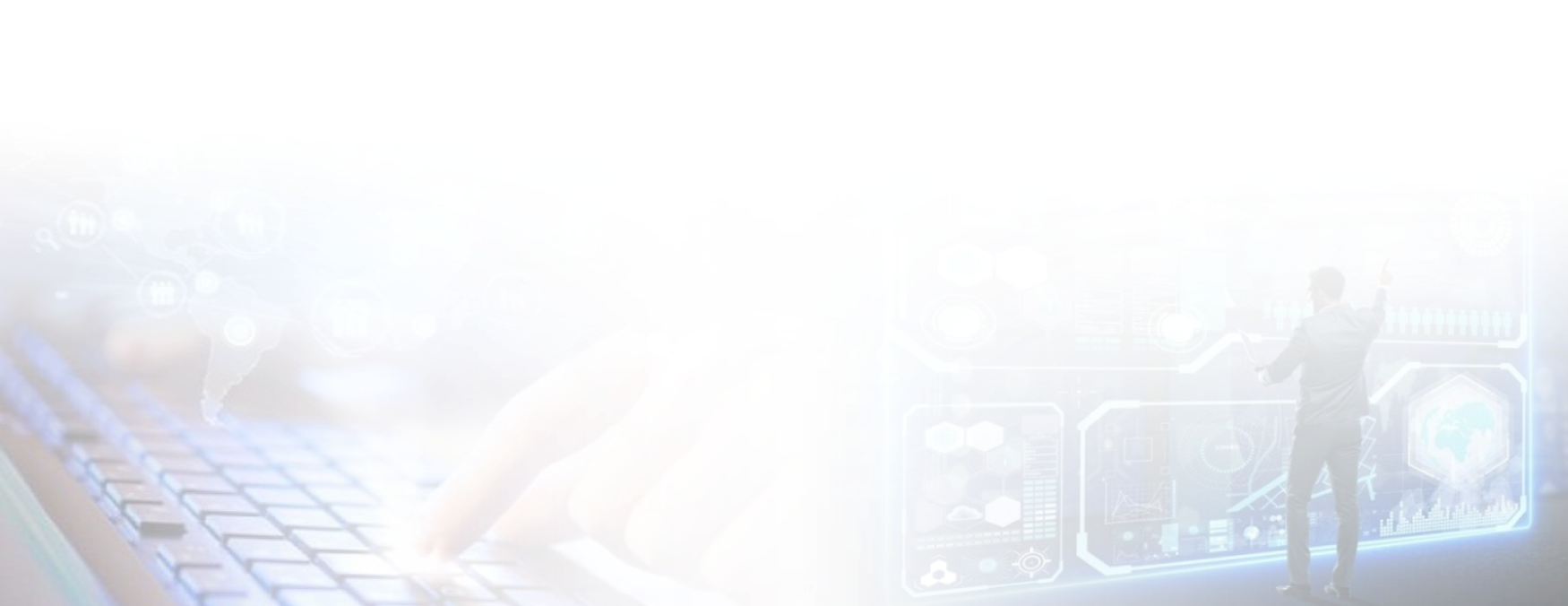 [Speaker Notes: 현재 한국재정정보원은 미주개발은행(IDB), 국제통화기금 (IMF), 중미통합체제(SICA-Sistema de Integracion Centroamericana), 세계은행(WorldBank), 아시아개발은행(ADB), 아프리카개발은행(AfDB) 등과 협력 관계를 유지하고 있어 전 세계를 대상으로 dBrain에 관한 경험전수 및 초청연수를 진행하고 있습니다.]
01.
Savjetovanje KPFIS-a
02.
Program za razmjenu znanja
06.
- 6 -
[Speaker Notes: 두번째 순서로, 우리원과의 협업방안에 대해서 설명드리도록 하겠습니다.]
* Kontakt
– Ki Young, Lee: berkamp@kpfis.or.kr
– Han Wool, Oh : ohw113@kpfis.or.kr
Savjetovanje KPFIS-a
Što je KPFIS-ov program savjetovanja?
 –   pružanje savjeta o uspostavi i modernizaciji financijskih 
      informacijskih sustava na temelju zahtjeva zemalja u kojima postoji potražnja
2. Obuhvat savjetovanja
 -  studija izvedivosti: analiza okruženja, dizajn budućeg modela itd.
 –   izrada strateškog plana za informacijski sustav:  analiza strategije za fiskalnu informatizaciju, dizajn budućeg modela
 –   glavni plan: analiza fiskalnog okruženja, utvrđivanje ciljeva
 –   raspoređivanje stručnjaka
3. Postupak savjetovanja
 –   zahtjev za savjetovanje koji upućuje zemlja u kojoj postoji potražnja (zaprimanje službenih dokumenata) → utvrđivanje 
      zahtjeva i odabir zemalja → provedba savjetovanje
4. Kriteriji za odabir savjetovanja
 –   sveobuhvatno razmatranje spremnosti zemlje koja podnosi zahtjev za provedbu 
    projekata, razine e-vlade, mogućnosti širenja u druge    
    regije/zemlje na temelju utvrđivanja najboljih praksi te mogućnosti 
    provedbe popratnih projekata
- 7 -
[Speaker Notes: 가장 먼저, KPFIS의 컨설팅 프로그램에 대해서 말씀드리겠습니다.
First of all, I will introduce you about KPFIS' consulting program.

KPFIS의 컨설팅 프로그램이란 수요국의 요청을 기반으로 재정정보시스템 구축 및 현대화에 관련한 컨설팅을 제공하는 것입니다.

The consulting program of KPFIS is to provide consulting on the establishment and modernization of financial information systems based on requests from demand countries.

컨설팅 제공분야는 FMIS 개선 또는 현대화 타당성 검토나 FMIS 마스터 플랜 수립, Information Strategy Planning 수립이나 전문가 파견 등이 있습니다.

Consulting areas include feasibility reviews or master plan development, ISP establishment, or expert dispatch.

이를 위해서는 가장 먼저, 수요국이 공식 공문을 통해 KPFIS에게 컨설팅을 요청합니다. 

For that, first of all, the demand country asks KPFIS for consulting through an official letter.

다음으로, KPFIS는 수요국의 요청사항을 파악, 수요국의 사업 추진 의지나 후속 사업 발굴 가능성 등을 종합적으로 고려하여 컨설팅을 받을 국가를 선정한 후, 컨설팅을 수행하게 됩니다.

KPFIS identifies the request of the demand country, and after comprehensively considering the willingness of the demand country to carry out the business or the possibility of finding follow-up projects, consulting will be conducted after selecting the country to receive consulting.

저희는 이번 온라인 세미나에 참석해 주신 모든 분들이 이 사업에 많은 관심을 가져주시기를 바라며, 컨설팅과 관련한 문의사항이 있을 경우에는
저에게 연락 주시면 되겠습니다.

We hope every attendees of the 2021 IFMIS Capacity Building Program will pay a lot of attention to this business, and if you have any questions about consulting, please feel free to contact me and Han-Wool Oh.]
1. Što je projekt razmjene znanja (KSP)?
Riječ je o projektu suradnje u području razvoja utemeljenog na znanju koji se provodi pod pokroviteljstvom Ministarstva gospodarstva i financija te u okviru kojeg se partnerskim zemljama pružaju prilagođeni prijedlozi politike na temelju iskustva i znanja koje je Koreja stekla u području gospodarskog razvoja (https://www.ksp.go.kr).
2. Područja koja se podupiru u okviru projekta KSP
 – javna uprava, financije, planiranje gospodarskog razvoja, znanost i 
    tehnologija itd.
Program za razmjenu znanja
3. Područja suradnje u okviru projekta KSP 
 – savjetovanje o politikama, radionice za izgradnju kapaciteta, raspoređivanje stručnjaka
– iskustvo Koreje u području informacijskih sustava za financijsko upravljanje: dizajn, funkcioniranje (2013.)
– uspostava integriranog informacijskog sustava za financijsko upravljanje u Mađarskoj (2020.)
– oblikovanje politika u području dizajna sustava za upravljanje javnim financijama za potrebe Filipina
- 8 -
4. Primjeri rezultata projekta KSP povezani sa sustavom dBrain
5. Proces prijave
– podnošenje prijedloga projekta veleposlanstvu Republike Koreje → pregled i provedba studije izvedivosti → odabir projekta → pokretanje programa
[Speaker Notes: 다음으로, Knowledge Sharing Program을 소개해드리겠습니다.
Next, I will introduce the KSP project.

KSP은 기획재정부에서 주관하는 한국의 대표적인 지식기반 경제협력사업입니다.

KSP is Korea's representative knowledge-based economic cooperation program organized by the Ministry of economy and Finance.

KSP 지원분야로는 공공행정, 경제발전, 과학기술 등이 있으며, 동사업을 토대로 한국의
선진경험을 대상국에 전달하는 정책분야 컨설팅과 역량강화, 그리고 한국의 관련 전문가를
수원국으로 파견하여 관련 지식을 전파하고 있습니다.

KSP support areas include public administration, economic development, and science and technology. Based on this program, consulting, capacity building, and sending Korea's related experts to recipient countries for spread related knowledge.

특히 작년 한해 KPFIS는 헝가리와 필리핀의 KSP 사업을 지원한 바 있으며, 앞으로 KSP 사업을 적극적으로 발굴하여 진행할 계획입니다.

Especially last year, KPFIS supported KSP project in Hungary and the Philippines, and plans to actively discover and carry out KSP in the future.

KSP 사업 절차는 가장 먼저 사업 참여를 희망하는 협력국 정부부처나 공공기관이 재외공관에 사업신청서를 제출합니다. 
이는 기획재정부로 전달되어 제안된 사업에 대한 타당성 조사를 실시하게 됩니다.
이 때, 협력국의 구체적 정책 수요와 사업 추진 여건을 확인하고, 한국 발전 경험의 적용가능성과 양국간 경제 협력 가능성 등을 검토 후,
대상 사업을 선정하게 됩니다. 이후, 기획재정부는 사업 총괄기관과 협력국의 수행기관을 선정하여 KSP 사업을 착수하게 됩니다. 

As you can see, the estimated schedule will be receiving the project proposal through the Korean Embassy from July to October this year and planning to carry out the project from 2023 to 2024.]
Naziv projekta
Studija izvedivosti nove generacije informacijskog sustava za financijsko upravljanje za Ministarstvo financija Indonezije
Razdoblje trajanja projekta
17. lipnja/juna 2021. ~ 30. studenoga/novembra 2021.
Obuhvat projekta
Planiranje uvođenja nove generacije informacijskog sustava za financijsko upravljanje za vladu Indonezije
Izvještavanje i osposobljavanje, područja koja bi mogla imati važnu ulogu u upravljanju promjenama
Pomoćne aktivnosti za potrebe projekta uvođenja nove generacije informacijskog sustava za financijsko upravljanje za vladu Indonezije
O posjetu Indoneziji raspravit će se s Ministarstvom financija Republike Indonezije. Ako nije moguće organizirati posjet, aktivnosti kao što su izvještavanje i osposobljavanje mogle bi se provesti putem videokonferencije.
- 9 -
Naziv projekta
Savjetovanje o politikama u području dizajna sustava za upravljanje javnim financijama za potrebe Filipina
Temelji za uspostavu integriranog informacijskog sustava za financijsko upravljanje u Mađarskoj
Razdoblje trajanja projekta
2019./20.
2019./20.
revidiranje proračunskog sustava i strukture radi osiguravanja efikasnog upravljanja proračunom
studija slučaja o IISFU-u u Koreji i implikacije za Mađarsku
dijeljenje iskustva Koreje u području dizajna njezinih integriranih financijskih sustava radi pružanja potpore dizajnu integriranog financijskog sustava u Mađarskoj
Obuhvat projekta
izrada plana za poboljšanje rada sustava za upravljanje proračunom i riznicom: na temelju iskustva Koreje stečenog primjenom sustava dBrain
dizajn integriranog informacijskog sustava za financijsko upravljanje (IISFU) za vladu Filipina: na temelju iskustva Koreje stečenog primjenom sustava dBrain
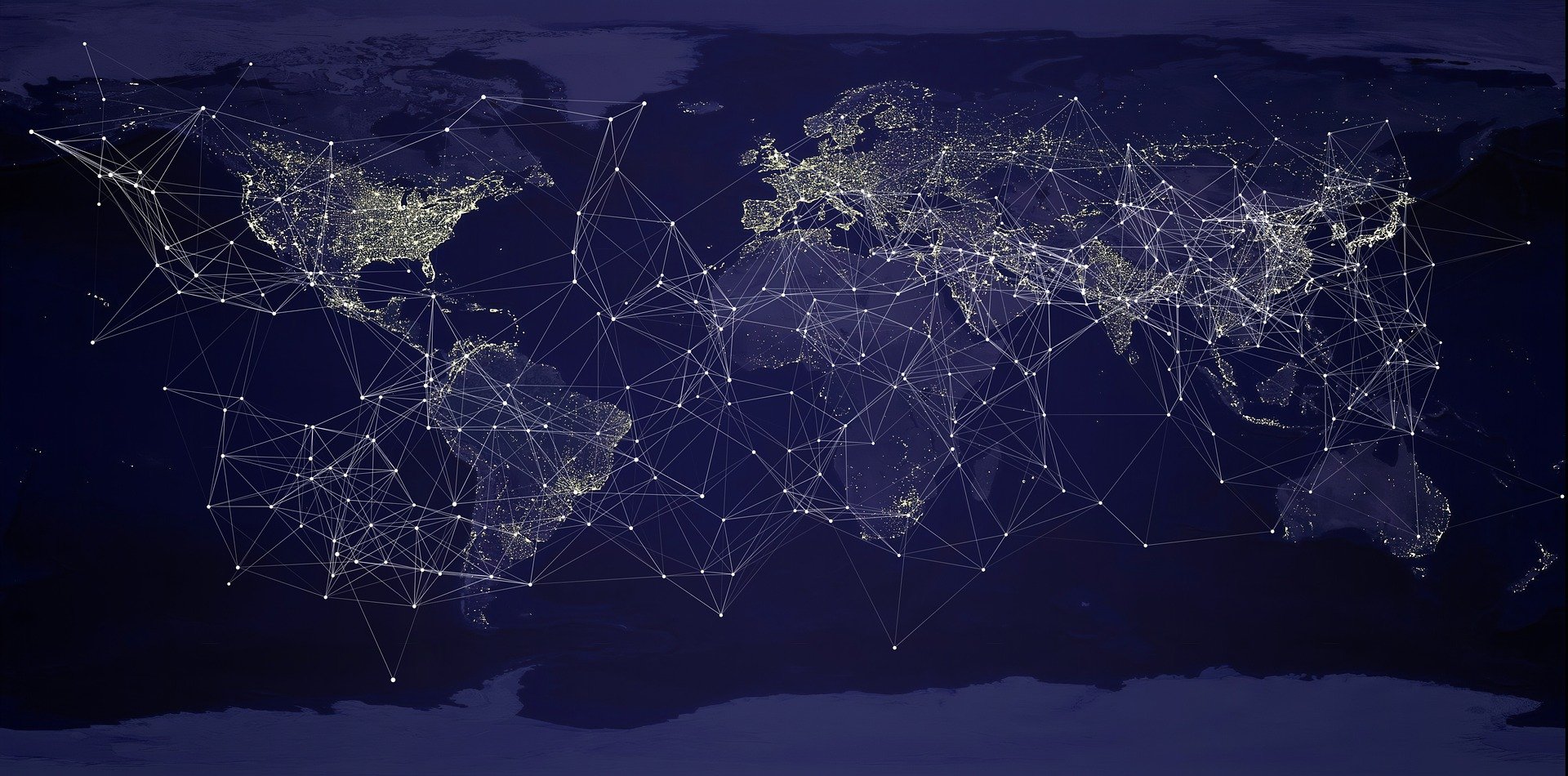 Videokonferencija KPFIS-a i Zajednice prakse za riznicu (TCOP) PEMPAL-a
na temu nove generacije sustava dBrain
Republike Koreje
Osnovne informacije o KPFIS-u i suradnji s KPFIS-om
Pitanja i odgovori?
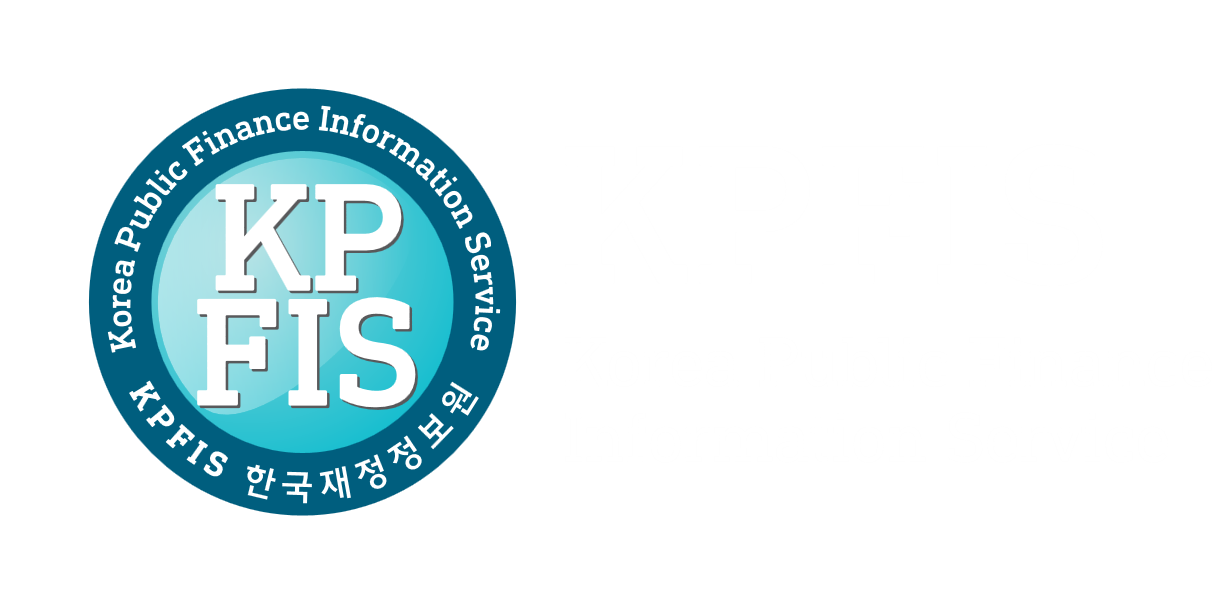 - 11 -
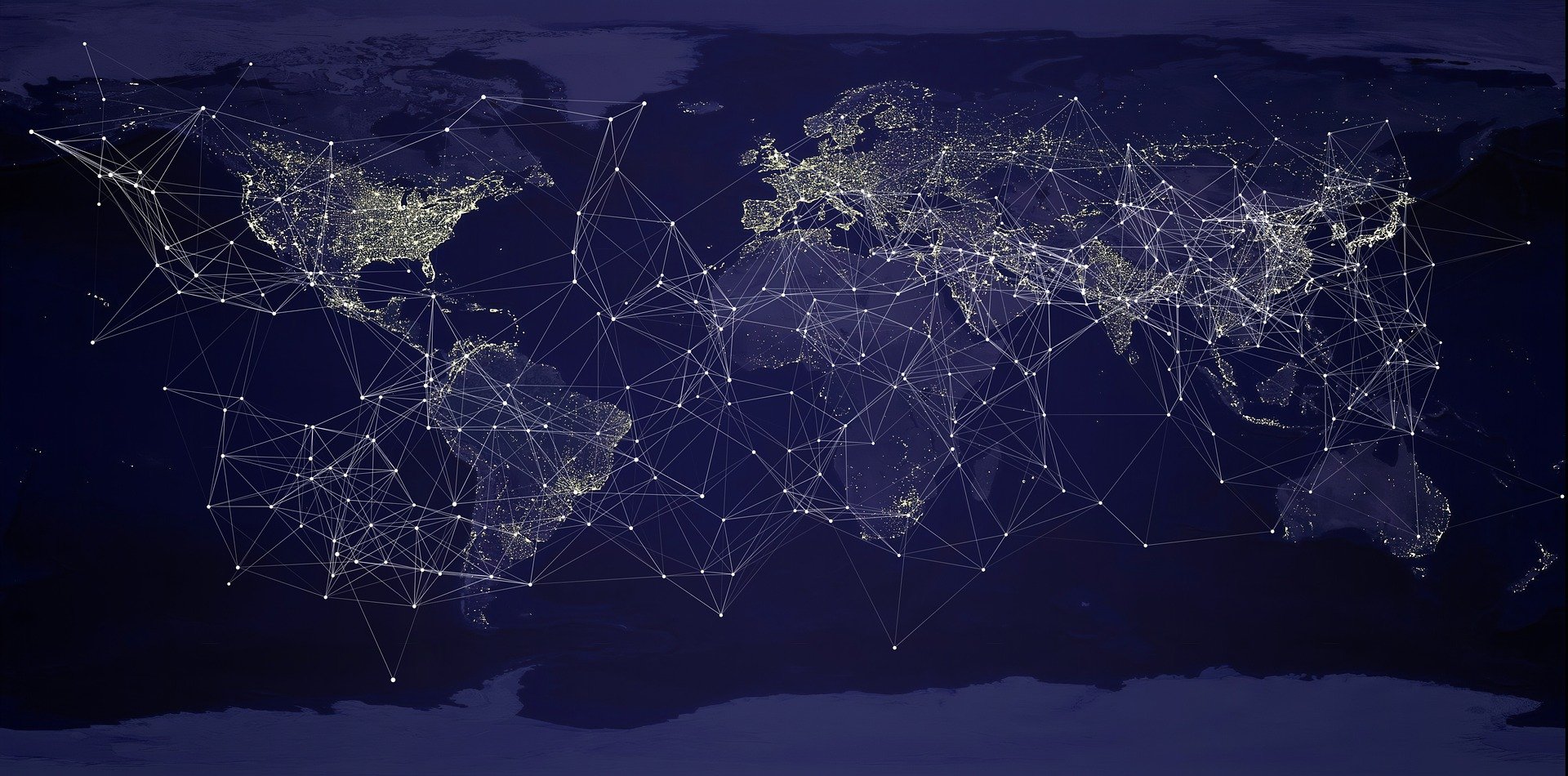 Videokonferencija KPFIS-a i Zajednice prakse za riznicu (TCOP) PEMPAL-a
na temu nove generacije sustava dBrain
Republike Koreje
Osnovne informacije o KPFIS-u i suradnji s KPFIS-om
Hvala
owh113@kpfis.or.kr
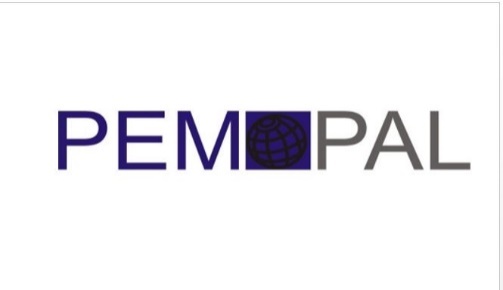 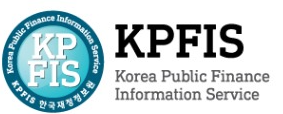